>2 MW
Onderstation
Werking van het elektriciteitsnet: het benodigde vermogen bepaalt waar in het net je wordt aangesloten
160 kW – 2 MW
Middenspanningsnet
0 – 55 kW 
Laagspanningsnet
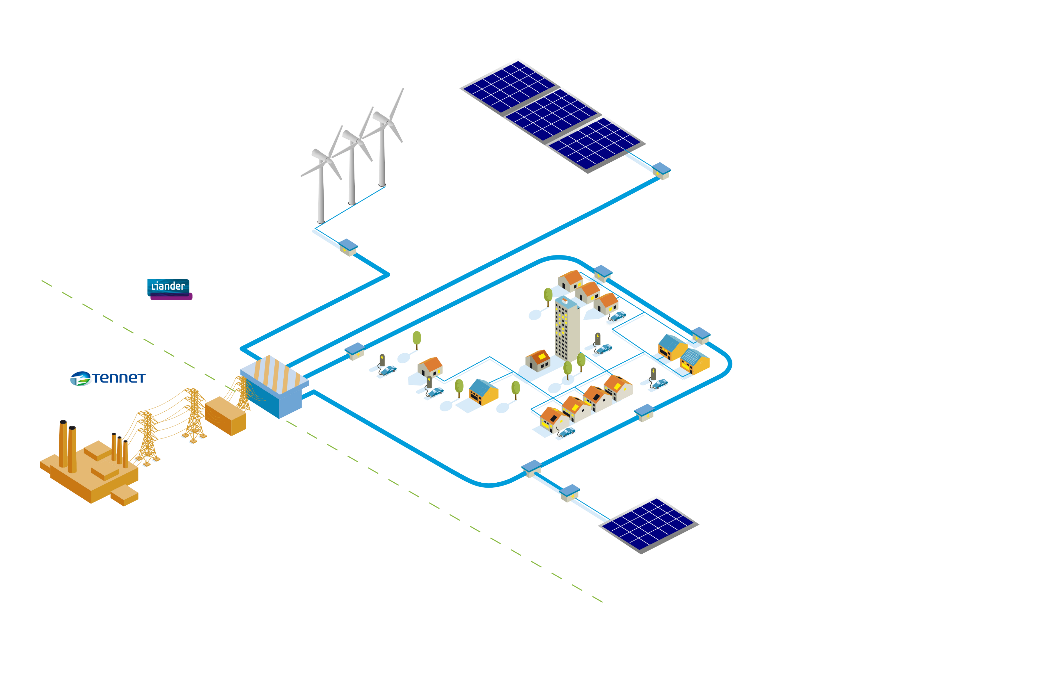 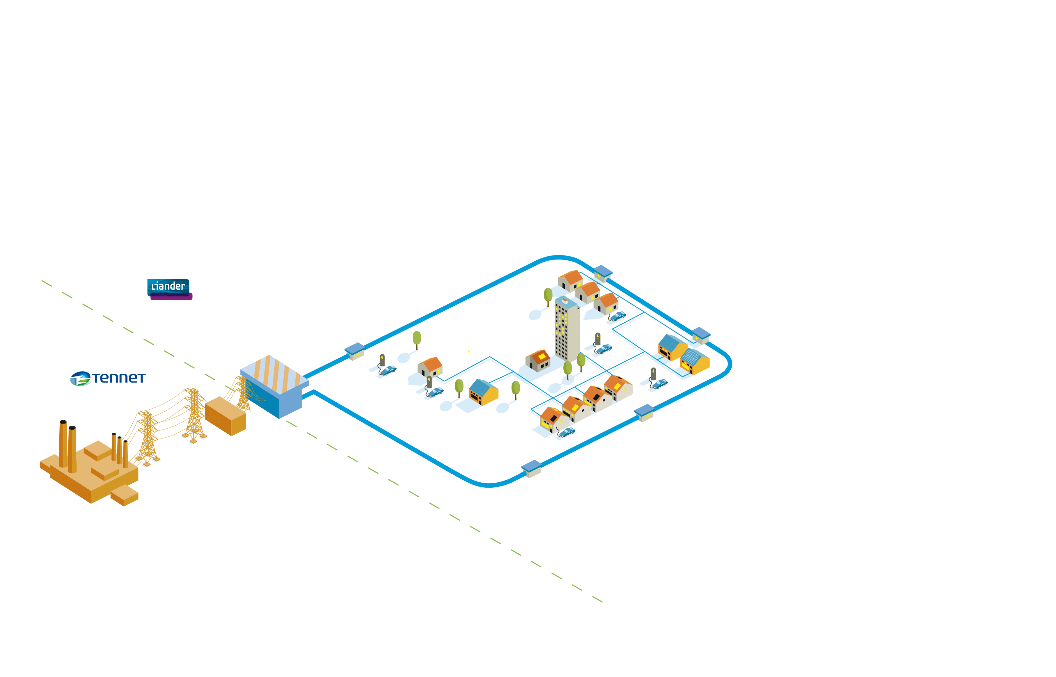 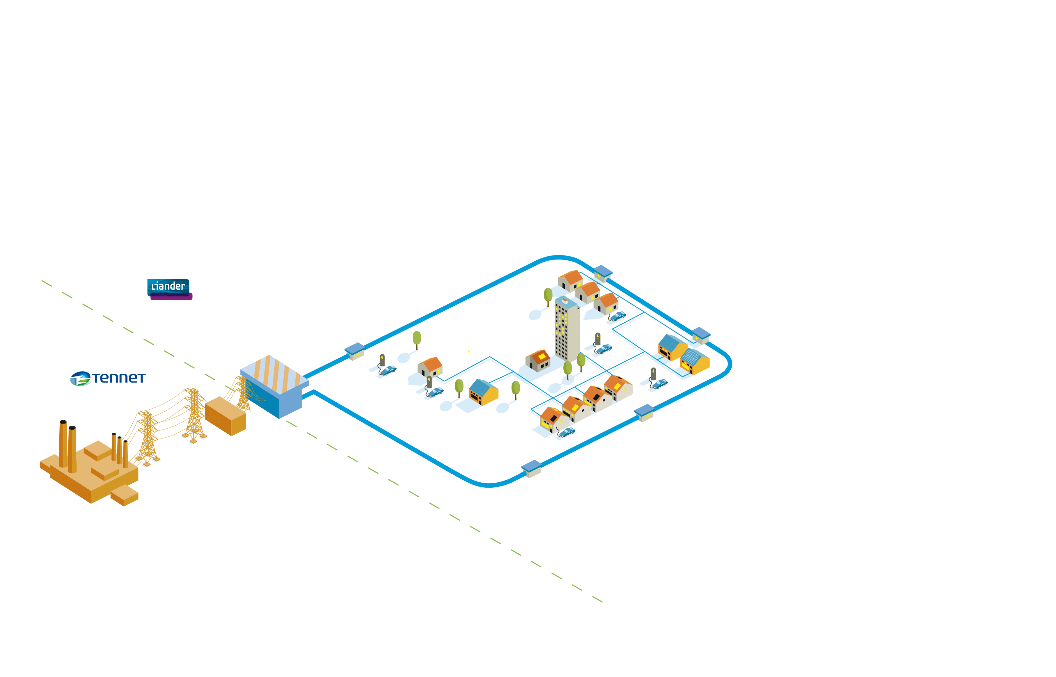 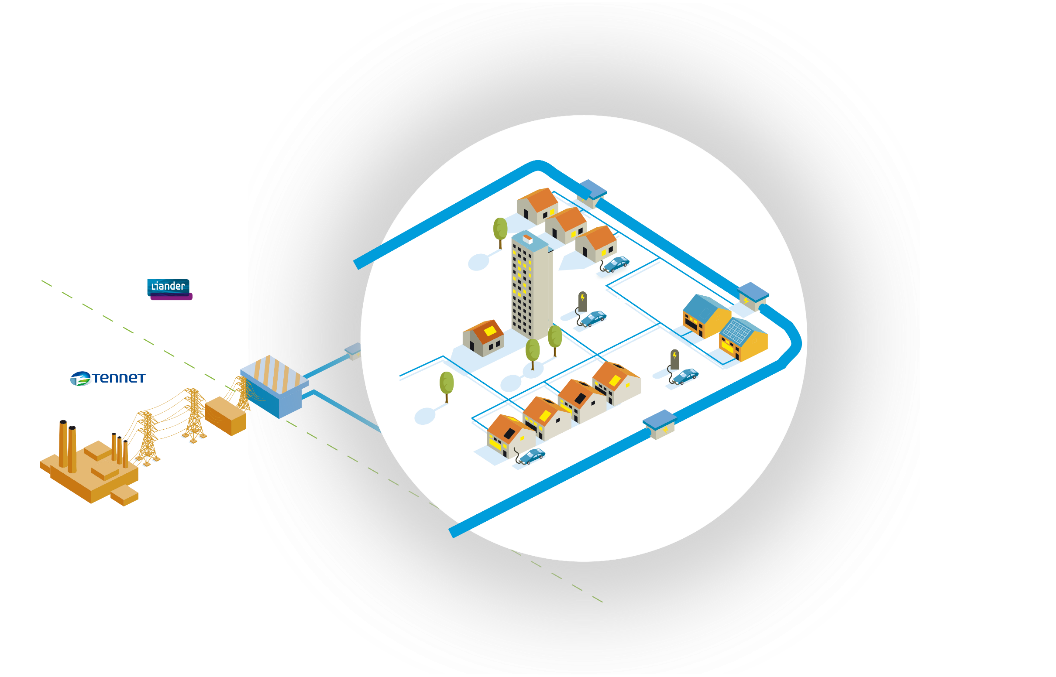 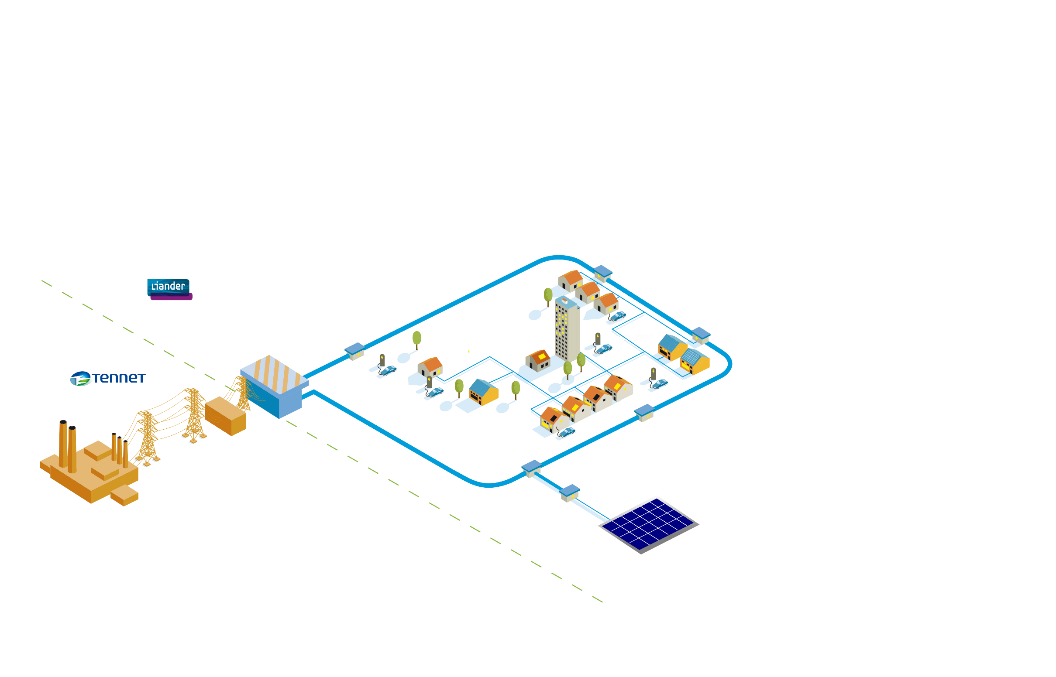 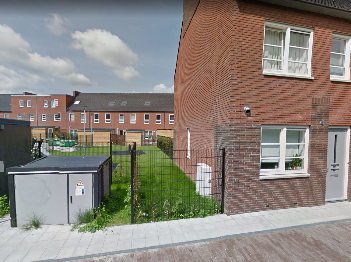 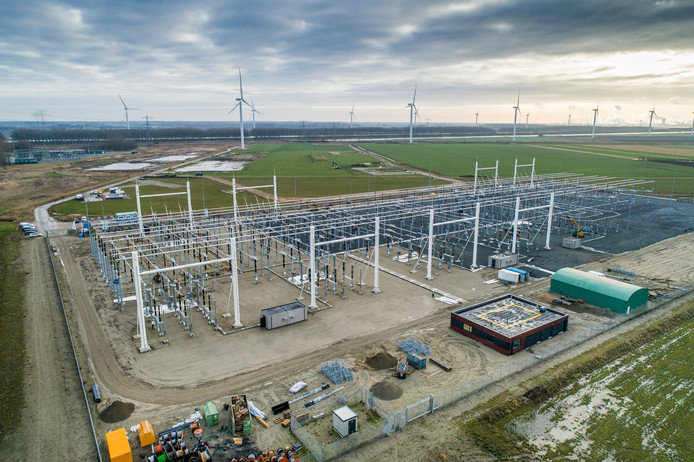 50 
stations
36 stations
NHN
NHZ
Zuid Eierland
Nieuwbouw en uitbreiding hoogspanningsstations Noord-Holland exclusief Amsterdam
18
14
6
Texel
DH Marine
DH Vogelwijk
DH de Schooten
Anna Paulowna
Haarlem Noordelijk
Hollands Kroon
Ulkesluis
Wieringerwerf
Middenmeer
Schagen
Sint Maarten
Medemblik
Andijk
Abbekerk
De Weel
Hoogwoud
Wervershoof
Warmenhuizen
Enkhuizen
Heerhugowaard
Obdam
Westwoud
Alkmaar Noord
Venhuizen
Hoorn IJsbaan
Heerhugowaard Noord
Hoorn Holenweg
Alkmaar
Beverwijk
Hoorn Geldelozeweg
Oudorp
Oterleek
Velsen
Boekelermeer
Alkmaar Boekelermeer
IJmuiden
Avenhorn
Heiloo
Waarderpolder
Overveen
Hofmanweg
Purmerend K.
Uitgeest
Wijdewormer
Haarlem West
Baanstee
Vijfhuizen
Oorkondelaan
Edam
Diemen
Venserweg
Schalkwijk
Weesp Noord
Schiphol Centrum
Purmerend S.
Krommenie
Wormerveer
Amstelveen Bolwerk
Haarlemmermeer
Hoofddorp
Naarden
Duivendrecht
Zaandijk
Weesp
Huizen
Rozenburg
Bijlmer Noord
Monnickendam
A4 zone 2
Zaandam Noord
Schiphol Oost
Amstelveen
Crailo
‘s Graveland
Hoogtij
Nieuw-Vennep
Rozenburg Zuid
Oostzaan
Amstelveen zuid
Hilversum Noorder-
begraafplaats
Westzanerpolder
Aalsmeer Bloemenveiling
Hilversum Jonkerweg
Zaandam West
Uithoorn
Hilversum Raafstraat
Disclaimer: alle locaties van stations zijn indicatief
24
Beverwijk
Disclaimer: niet alle nieuwbouw/uitbreiding projecten
bevinden zich in dezelfde fase
Disclaimer: deze kaart bevat vanuit Tennet geen
MIEK-projecten
offshore-projecten
projecten die in DO- fase of verder zitten
vervangingsprojecten
A
C
C
D
B
380 kV station
Uitbreiding Liander
150kV station
Nieuwbouw Liander
50kV station
Uitbreiding Tennet
Regelstation
Nieuwbouw Tennet
Schakelstation
A-C Potentieel zoekgebied nieuw 150 kV station Tennet
D Potentieel zoekgebied nieuw 380/150 kV station Tennet
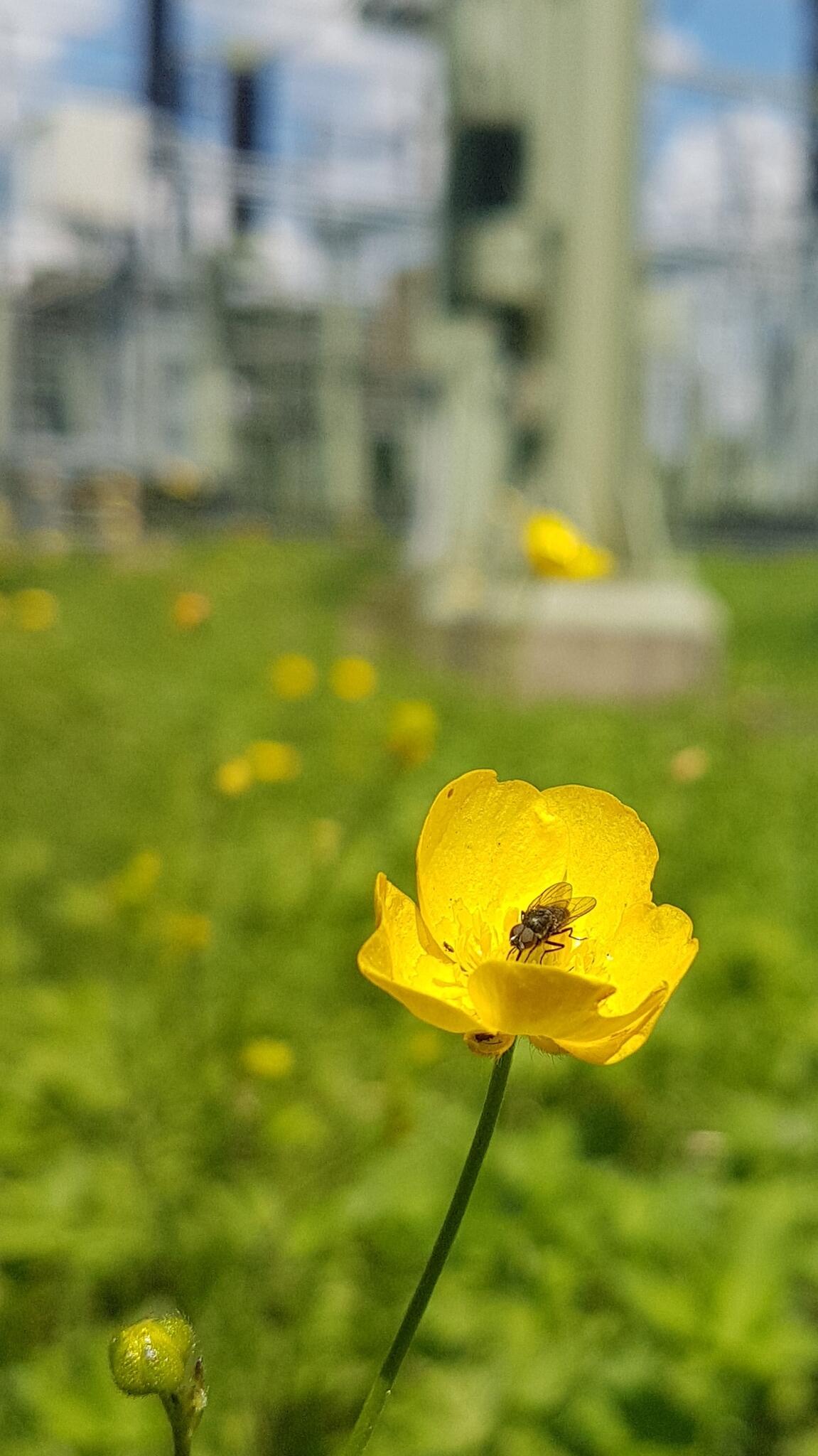 3